Bread board par Samuel.L
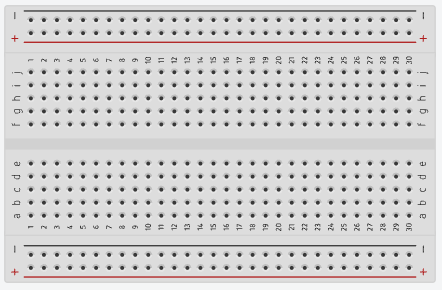